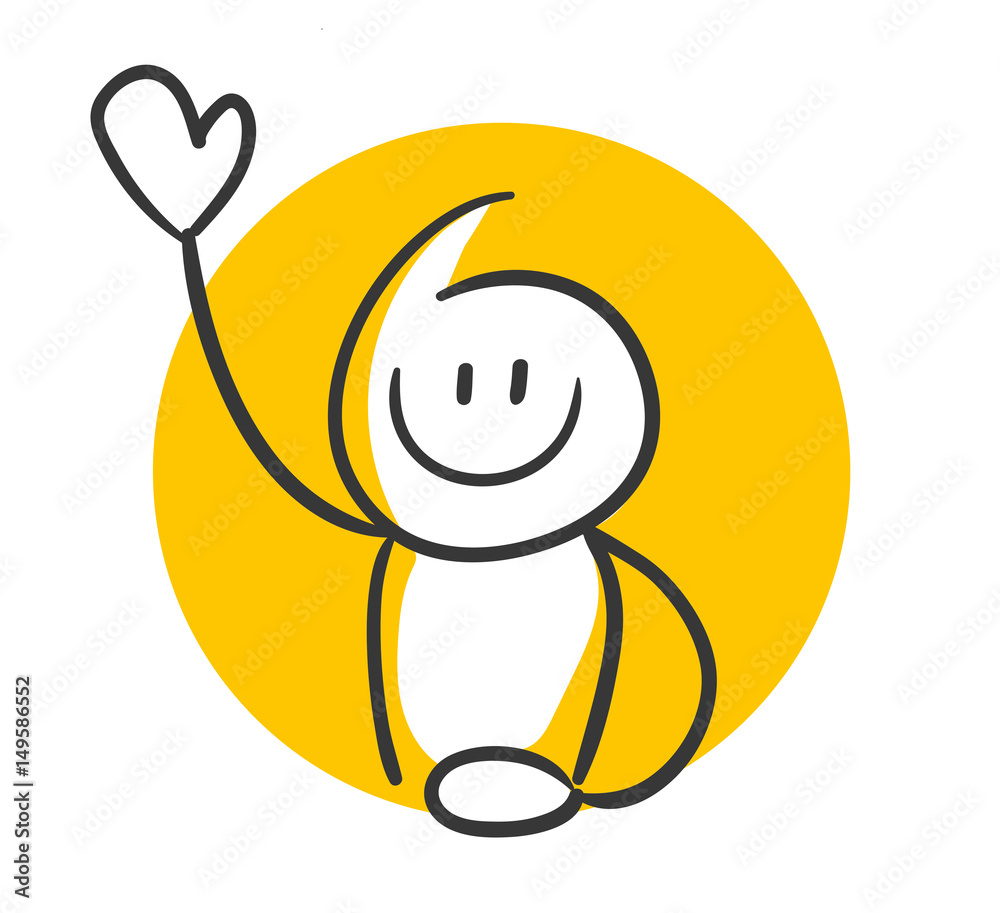 DRODZY 
PIELGRZYMI
ORGANIZATOR
BIURO PODRÓŻY JUNIOR
RAZEM OD 1995 ROKU
DOKUMENTY
DOKUMENTY
- DOWÓD OSOBISTY LUB PASZPORT
UWAGA: DOKUMENT MUSI BYĆ WAŻNY.
NIE MOŻE BYĆ TO DOKUMENT ZGŁOSZONY
WCZEŚNIEJ JAKO ZGUBIONY LUB SKRADZIONY.
BAGAŻE
BAGAŻE
MASYMALNA WAGA NA OSOBĘ:
- 10 KG BAGAŻ
- 8 KG BAGAŻ PODRĘCZNY !!
OBOWIĄZKOWO ZABRAĆ:
- KREM DO OPALANIA
- NAKRYCIE GŁOWY 
WYGODNE OBUWIE
GODNY STRÓJ DO UCZESTNICTWA WE
MSZACH ŚWIĘTYCH
PODCZAS PODRÓŻY KAŻDY PASAŻER
OTRZYMA
IDENTYFIKATOR ZE SMYCZĄ
RUSZAMY
DZIEŃ 1
Termin:
 10-15.08.2025
PAKOWANIE BAGAŻY
6:30 MSZA ŚWIĘTA
7:15 WYJAZD
DZIEŃ 1
Wyjazd w godzinach porannych. 
Przejazd na lotnisko w Krakowie. Wylot o 
Godzinie 17: 35. Przejazd do hotelu.
Obiadokolacja i nocleg.
DZIEŃ 2 – dzień bez autokaru
ŚNIADANIE  
- MSZA ŚW. W JASKINI OBJAWIEN 
Całodzienny pobyt w Lourdes. Zwiedzanie Lourdes z przewodnikiem.
DZIEŃ 2 – ciąg dalszy
Czas wolny na indywidualną modlitwę oraz zakup pamiątek. W godzinach wieczornych
Obiadokolacja i procesja ze świecami.
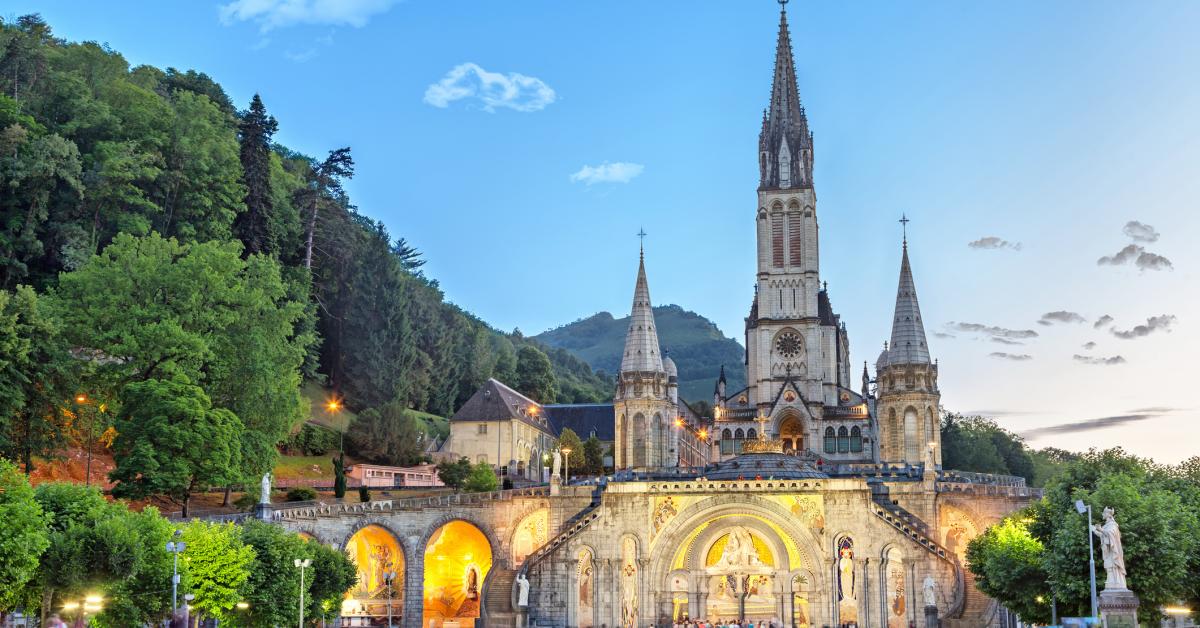 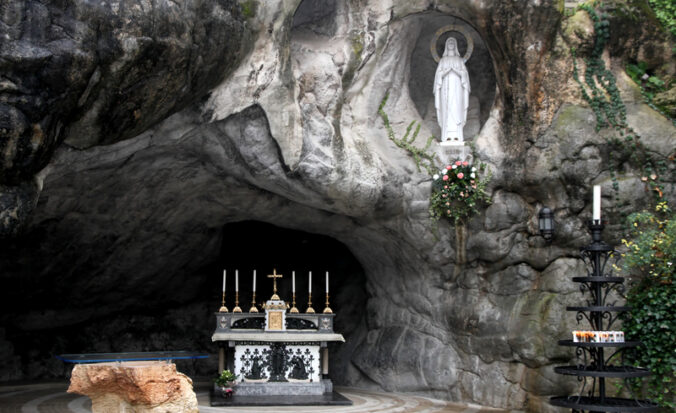 DZIEŃ 3
Msza Święta i wyjazd do Biarritz
Zwiedzanie z przewodnikiem.
Czas wolny na własne potrzeby i kąpiele.
Powrót do hotelu w godzinach
wieczornych.
MOŻLIWA ZMIANA KOLEJNOŚCI
DZIEŃ 3
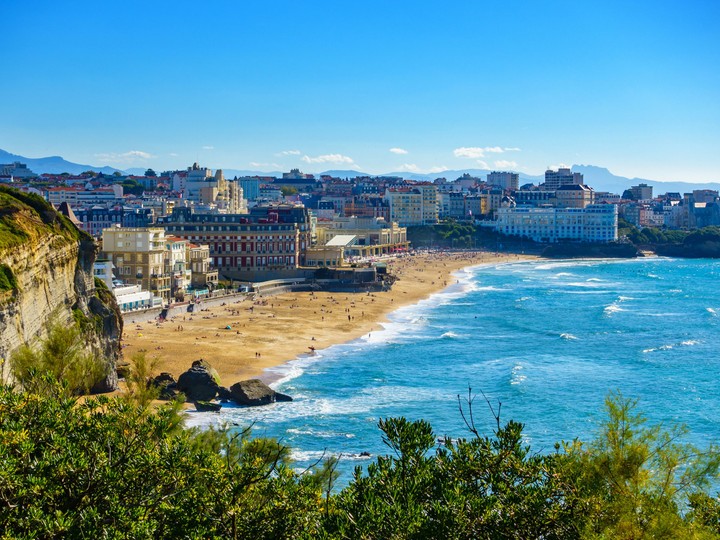 DZIEŃ 4
Msza Święta. Śniadanie. 
Przejazd do Pau. Wspólne zwiedzanie z 
przewodnikiem. Czas wolny na 
indywidualne potrzeby. Powrót do 
hotelu w godzinach wieczornych.
Obiadokolacja, udział w procesji.
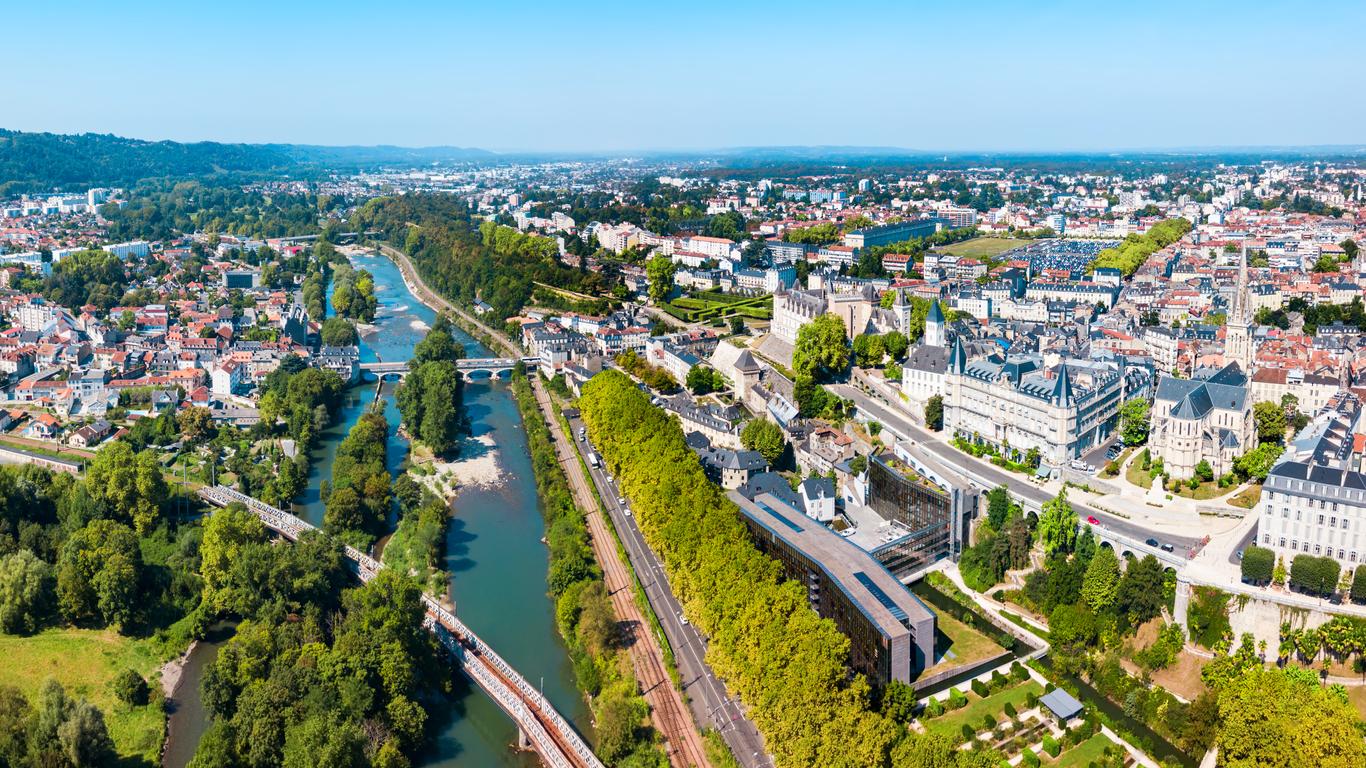 DZIEŃ 5
MSZA ŚWIĘTA. ŚNIADANIE. 
PRZEJAZD DO PIRENEJSKIEGO PARKU 
NARODOWEGO. ZWIEDZANIE Z 
PRZEWODNIKIEM. CZAS WOLNY.
POWRÓT DO HOTELU. OBIADOKOLACJA,
PROCESJA ZE ŚWIECAMI.
DZIEŃ 6
Msza Święta. Śniadanie.
Wykwaterowanie. Czas wolny do godziny
12:30. Następnie przejazd na lotnisko w 
Lourdes. Wylot o godzinie: 16:55.
Lądowanie o godzinie: 19:30. Przejazd do 
Białegostoku. Planowany przyjazd: g: 1:00.
Wycieczka dodatkowa
Podczas każdego wyjazdu do Lourdes,
jest możliwość skorzystania z jednej 
Wycieczki. Koszt wycieczek lokalnych 
wynosi 100 zł/osoba. Zachęcamy, aby 
Przygotować powyższa kwotę i zobaczyć
piękne miejsca.
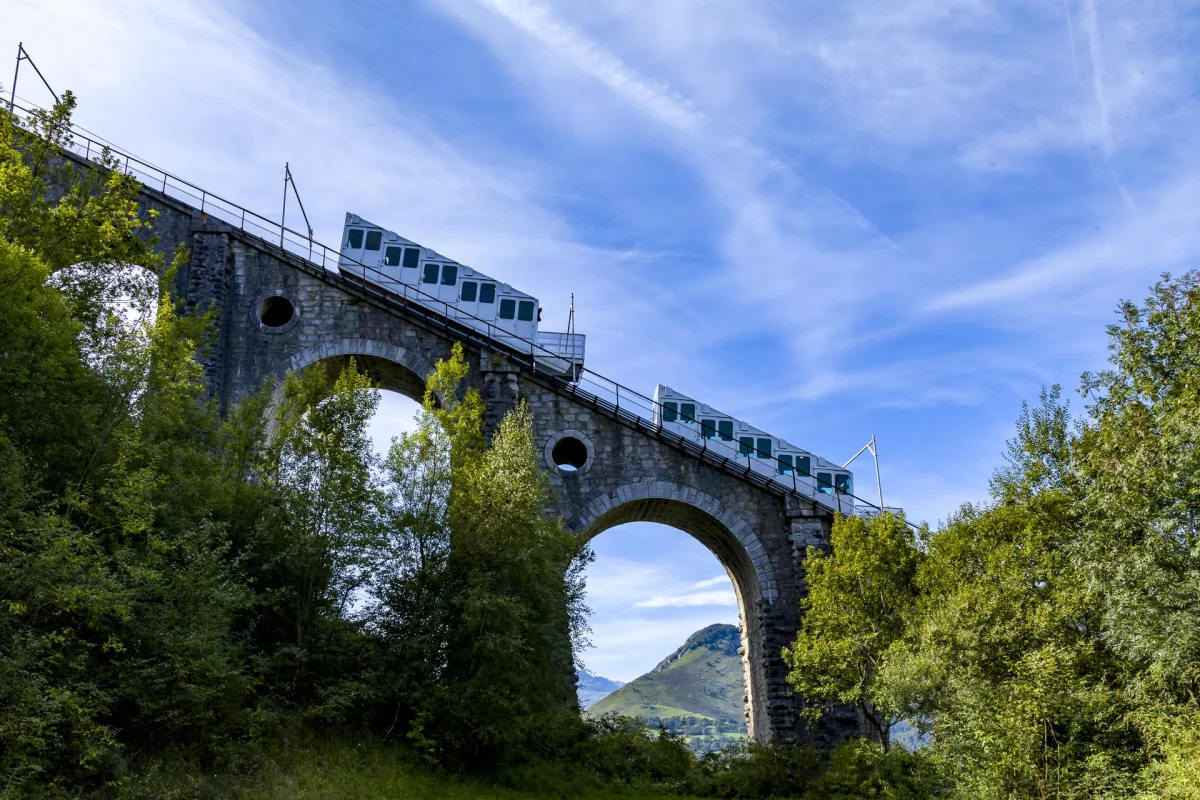 OPROWADZANIE Z SYSTEMEM
TOUR GUIDE
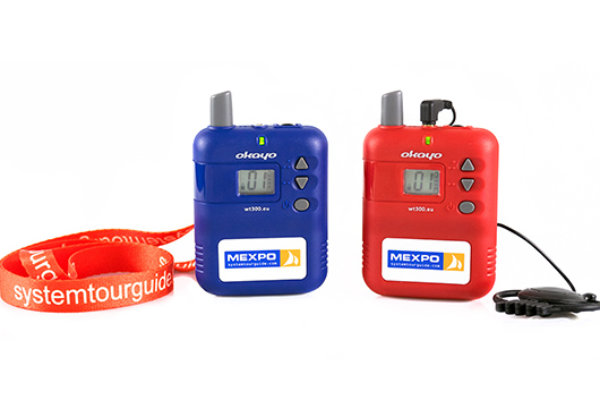